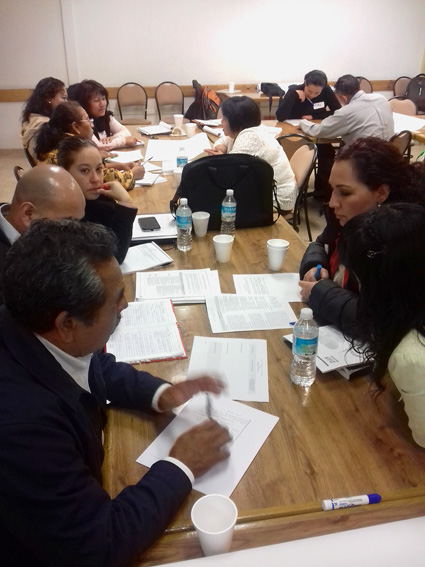 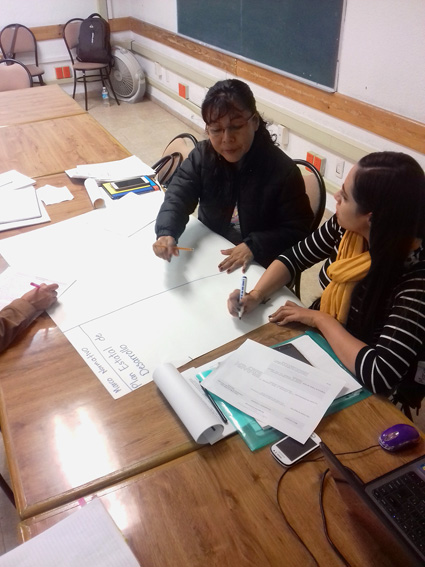 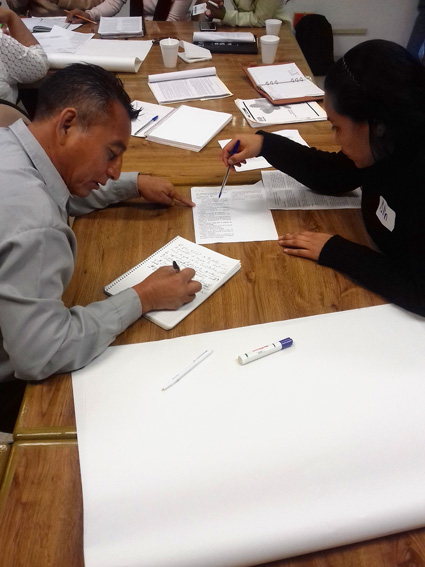 Trabajo en Equipo  !!
2018
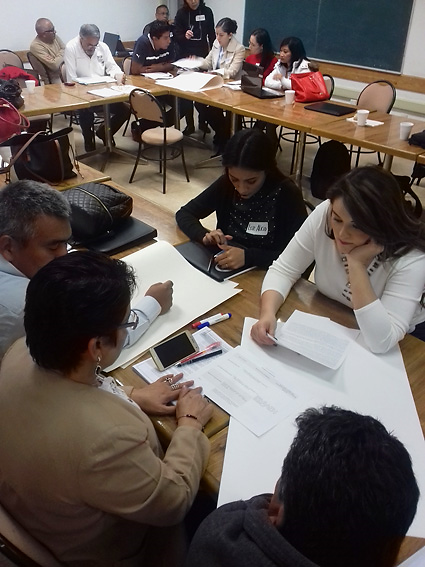 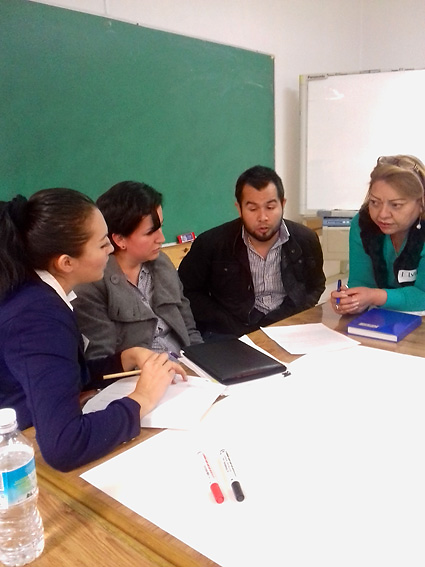 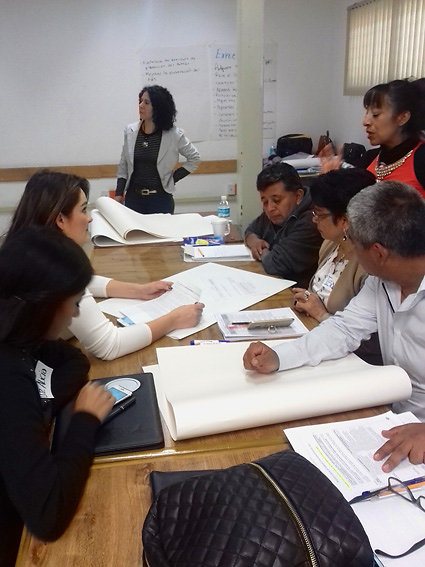 Trabajo en Equipo  !!
2018
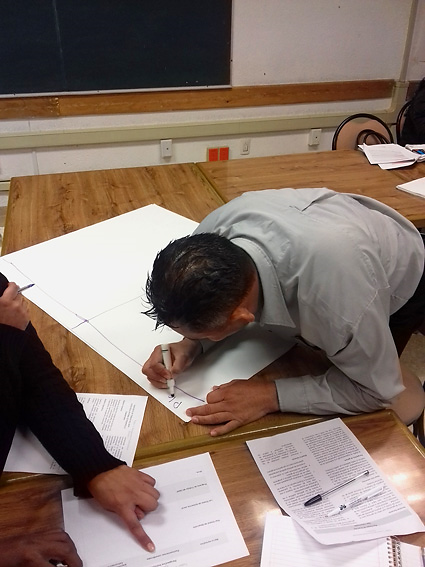 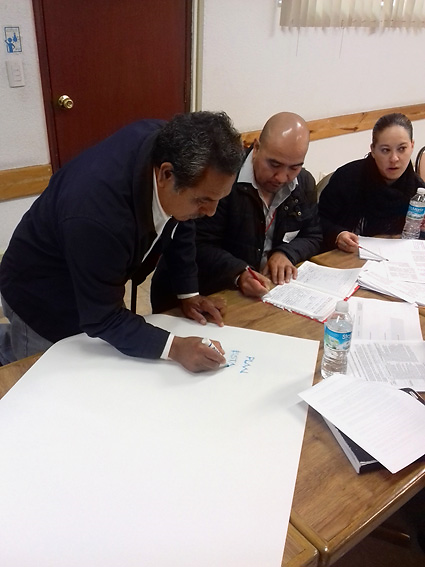 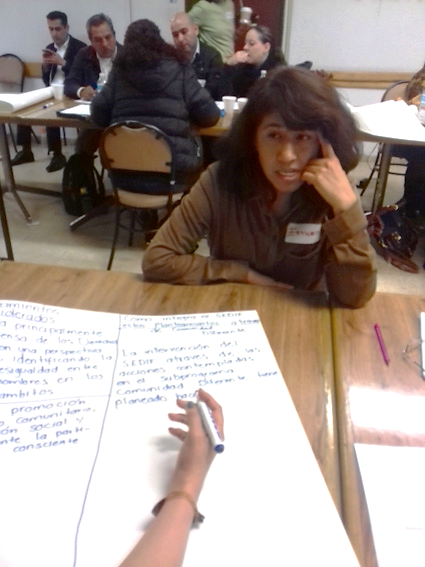 Elaboración de ejercicios durante el Taller  !!
2018
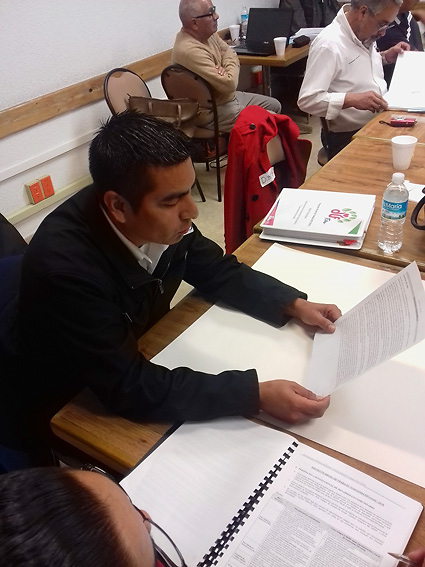 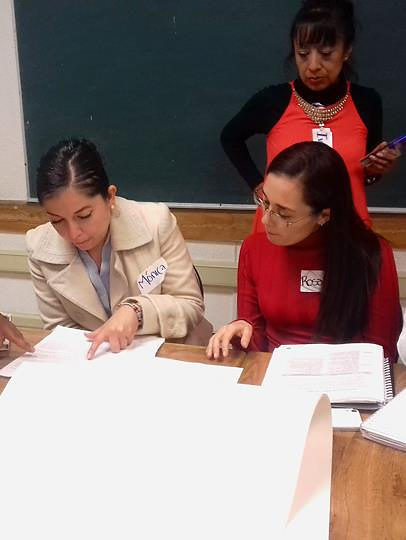 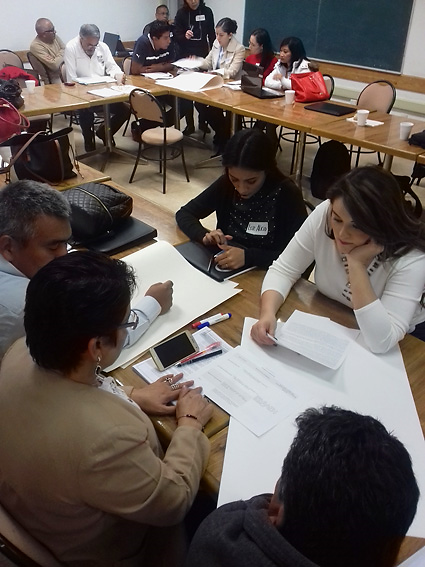 Elaboración de ejercicios durante el Taller  !!
2018